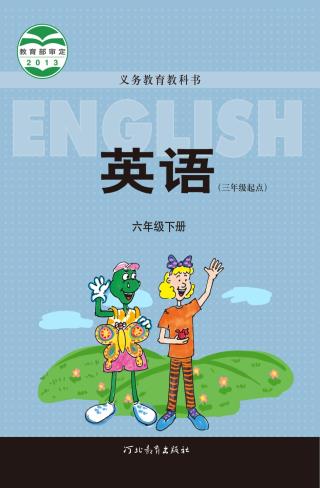 Unit 3 Lesson 16
Li Ming's Summer Holiday
WWW.PPT818.COM
Warm -up
What will you do this summer holiday, Jenny?
I will go on a trip to the sea.
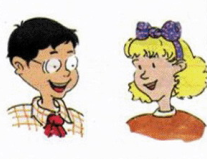 I will…
What about you?
Let’s talk
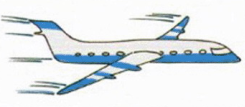 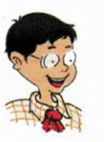 I will fly home on June 25.
I will be in China for the summer holiday.
Let’s talk
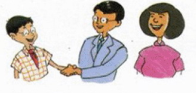 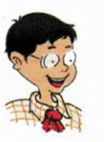 I will say hello to my mother and father.
Let’s talk
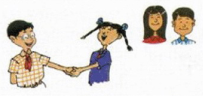 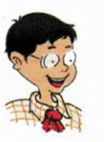 I will visit my aunt and uncle.I will play with my cousin.
Let’s talk
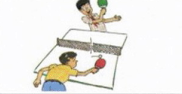 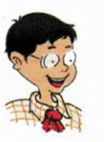 I will meet my friends.
I will play ping-pong with them.
Let’s talk
I will miss Canada,but I will feel happyto see China again.
Danny and I willmiss you, too.We will call you!
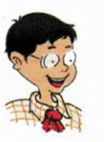 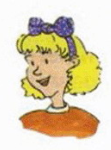 Circle the key words you learn.
happen           beach
    Canada           visit
    sea                  meet
Ask and answer
1. When will Li Ming fly home?    He will fly home on June 25.
2. What will he say to his parents?    He will say hello to his parents.
3. What will he do with his friends?    He will play ping-pong.
Let’s guess
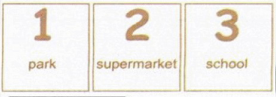 You'll buysome meat.
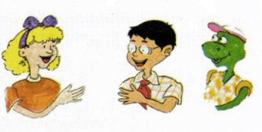 What will I do?Number 2!
You'll buysome fruit.
Summary and Evaluation
What have you learned in this class?
A excellent     B good     C adequate     D need improvement
Homework
Finish your exercise book Lesson 16.